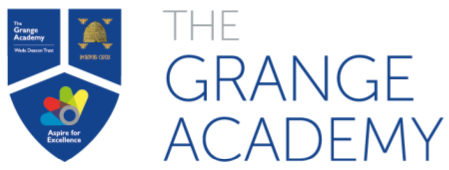 Art knowledge organiser Y6: painting and mixed media
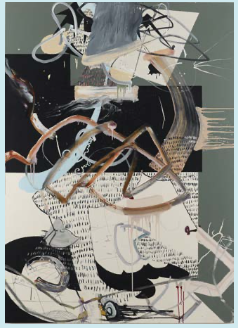 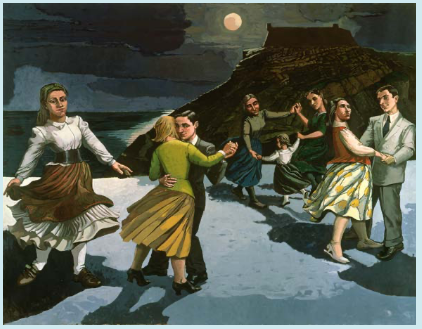 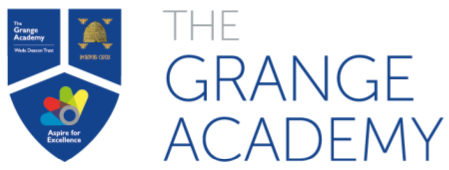 Art knowledge organiser Y6: drawing
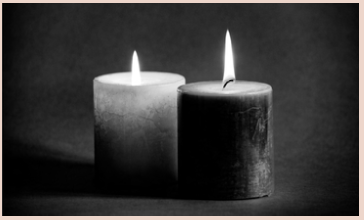 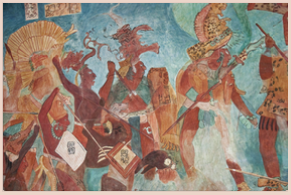 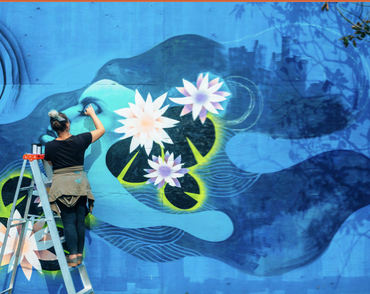 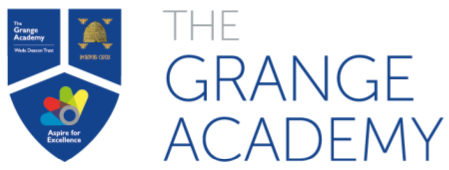 Art knowledge organiser Y6: Sculpture and 3D
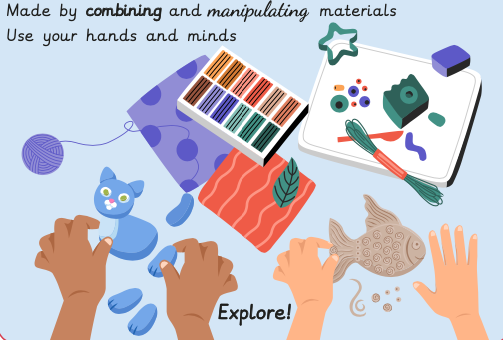 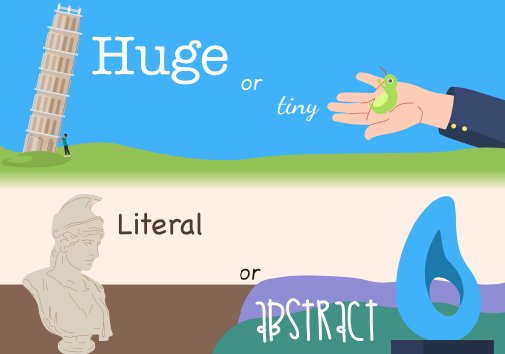 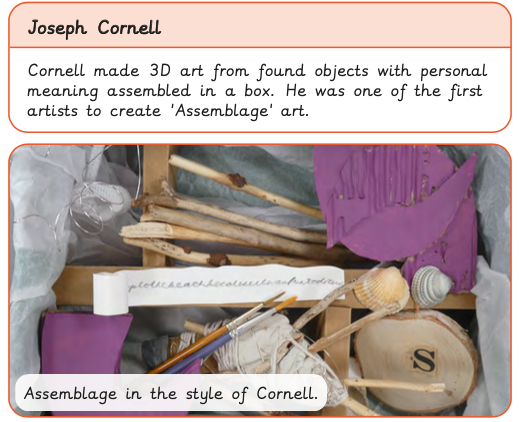